Product design
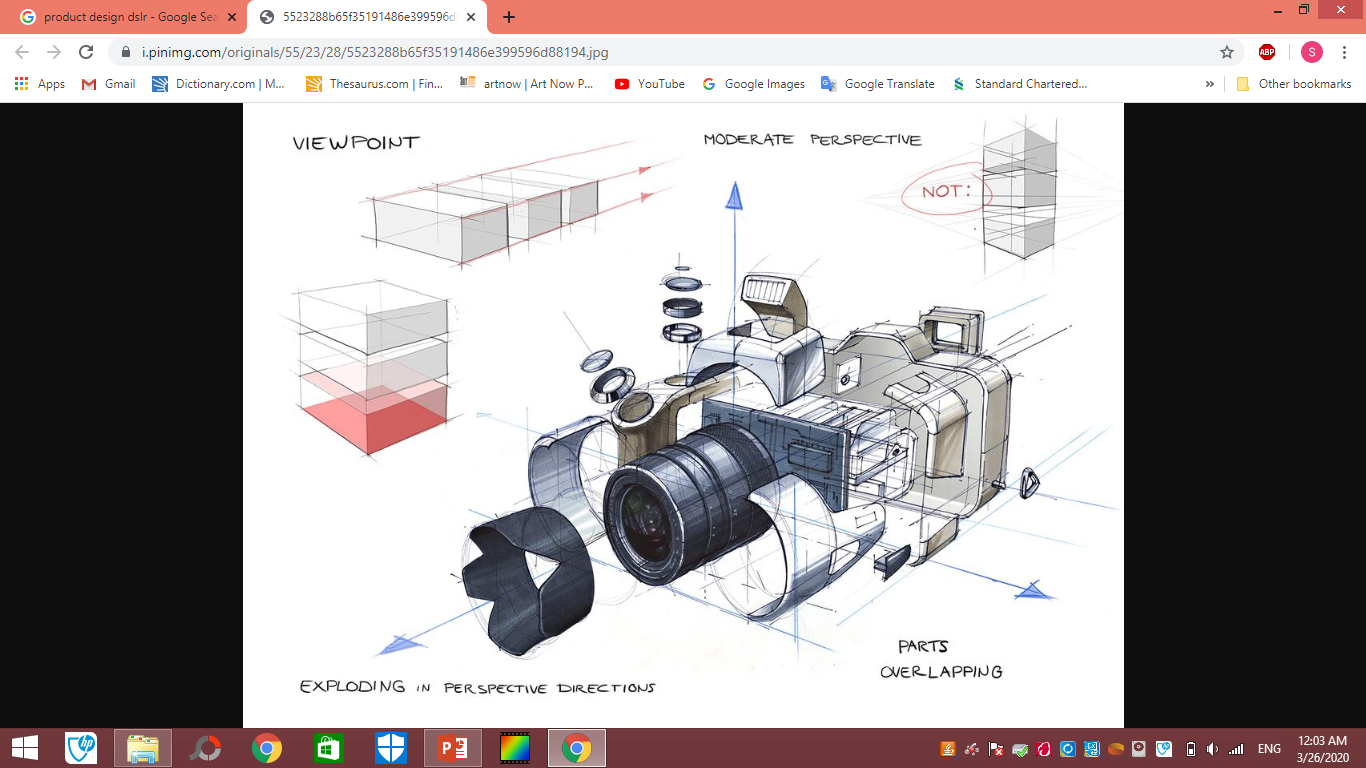 What is product design?
Design in context is a very vast term. An activity which serves a purpose is called a design.
Product is the term which refers to consumer goods.
Product design includes Form Design and Functional Design.
Product design is the process of creating a new product to be sold by a business to its customers.
Product design is a 3D form of Art.
Previously product designers were taken as  craftsmen not as artists and handicrafts were the products.
In a systematic approach, product designers conceptualize and evaluate ideas, turning them into tangible inventions and products. The product designer's role is to combine art, science, and technology to create new products that other people can use.
Products are useful objects and have greater scope then sculpture and painting which are meant for own sake.
Today products but previously handicrafts are useful in order to reconstruct the history, traditions and aesthetic taste of a civilization.
The history of product design dates back to man’s need.
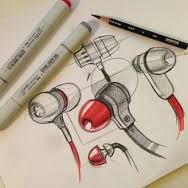 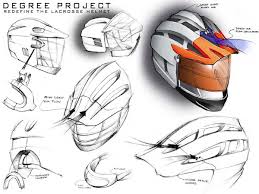 Role of mechanization
Mechanization has brought a revolution in product designing. Mass production is possible in a short time.
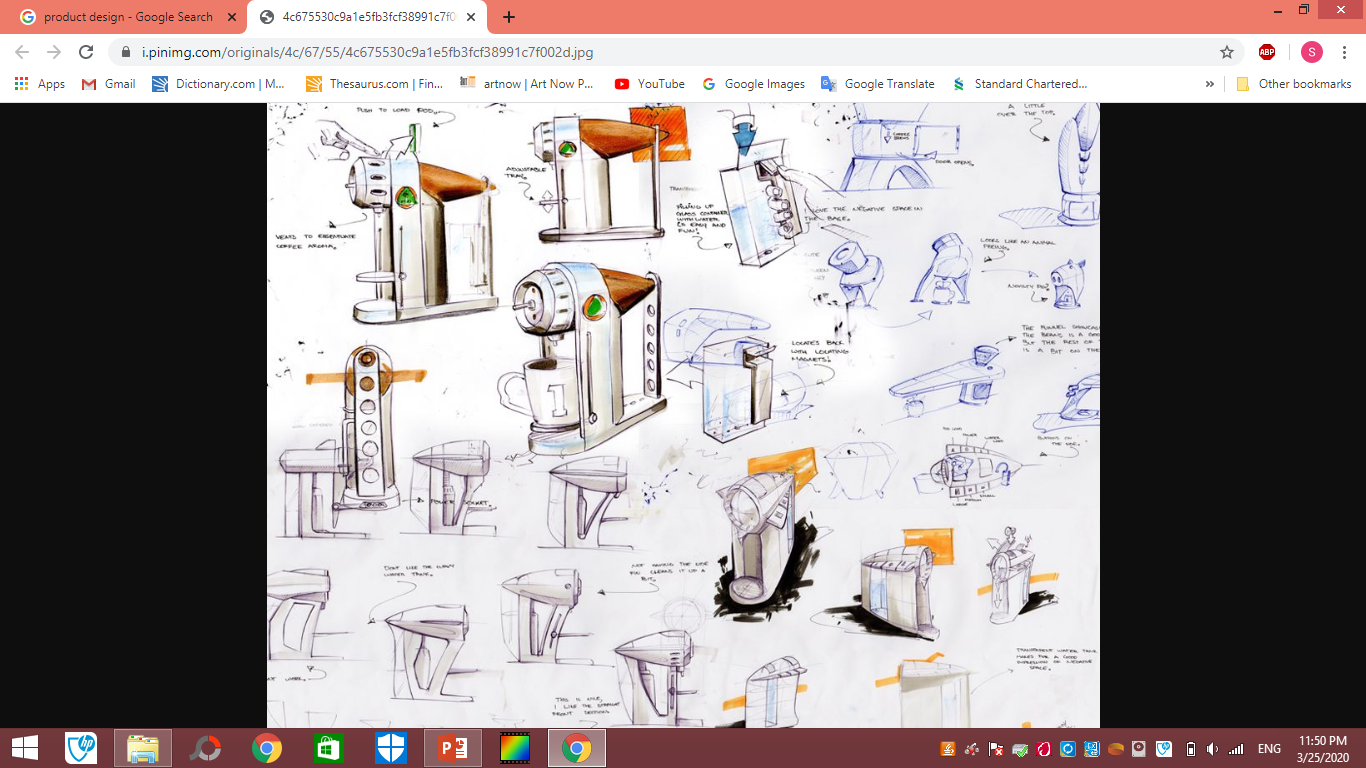 The design process follows a guideline involving three main sections:
Analysis
Concept
Synthesis (production)
1. Analysis
Accept Situation: Here, the designers decide on committing to the project and finding a solution to the problem. They pool their resources into figuring out how to solve the task most efficiently.
Analyze: In this stage, everyone in the team begins research. They gather general and specific materials which will help to figure out how their problem might be solved. This can range from statistics, questionnaires, and articles, among many other sources.
2. Concept
Define: This is where the key issue of the matter is defined. The conditions of the problem become objectives, and restraints on the situation become the parameters within which the new design must be constructed.
3. Synthesis
Idea: The designers here brainstorm different ideas, solutions for their design problem. The ideal brainstorming session does not involve any bias or judgment, but instead builds on original ideas.

Select: By now, the designers have narrowed down their ideas to a selected few, which can be guaranteed successful and from there they can outline their plan to make the product.

Implement: This is where the prototypes (samples) are built in the form of Dummy, the plan outlined in the previous step is realized and the product starts to become an actual object called Mock Up (Final product).

Evaluate: In the last stage, the product is tested, and from there, improvements are made. Although this is the last stage, it does not mean that the process is over. The finished prototype may not work as well as hoped, so new ideas need to be brainstormed.
Product design expression
Design expression comes from the combined effect of all elements in a product. 
Color tone, shape and size should direct a person's thoughts towards buying the product. Therefore it is in the product designer's best interest to consider the audiences who are most likely to be the product's end consumers.
 Keeping in mind how consumers will perceive the product during the design process, will direct towards the product’s success in the market.
The solution to that is to create a product that, in its designed appearance and function, expresses a personality or tells a story.
That will attract more audience.
On that note it is important to keep in mind that design expression does not only concern the appearance of a product, but also its function.
People usually do not appreciate a rude person even if they are good looking. Similarly, a product can have an attractive appearance but if its function does not follow through it will most likely drop in regards to consumer interest.
TRENDS IN PRODUCT DESIGN
Product designers need to consider all of the details: the ways people use and abuse objects, faulty products, errors made in the design process, and the desirable ways in which people wish they could use objects.
Many new designs will fail and many won't even make it to market, e.g. the teapots may leak because of poor product designing.
The design process itself can be quite frustrating usually taking 5 or 6 tries to get the product design right.
All types of product design are clearly linked to the economic health of manufacturing sectors.
Products designed to benefit people of all ages and abilities—without penalty to any group—accommodate our population.
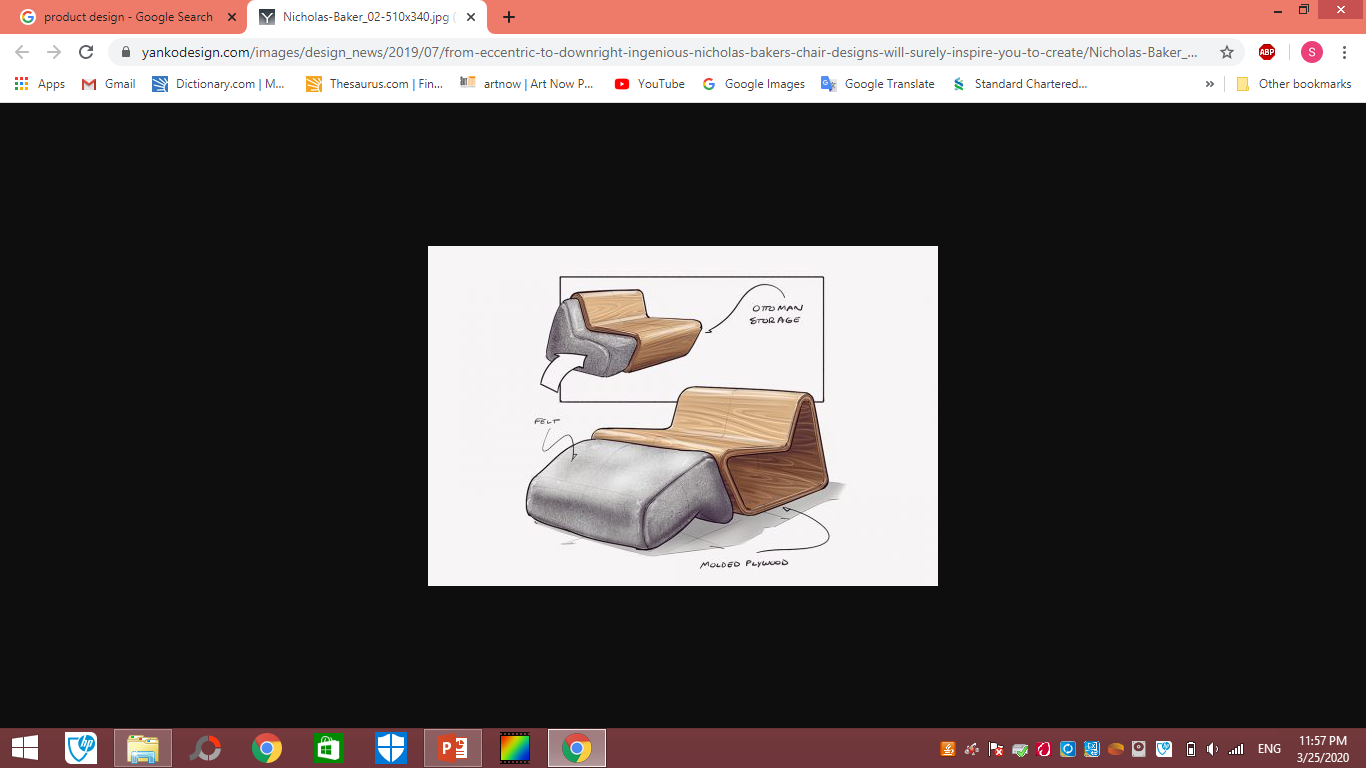 Unfortunately, we are not giving due attention to Product designing.
We are making products according to our desires and trends instead of demands and its basic functions.
We should penetrate in the society to know the aesthetics and taste of the society.